Code Generation Introduction
i=0
while (i < 10) {
  a[i] = 7*i+3  i = i + 1 }
source code(e.g. Scala, Java,C)easy to write
idea
data-flowgraphs
Compiler             
(scalac, gcc)
optimizer
i=0LF
while
i=0while(i
<10)
type check
assign
i  0
<
while
i
parser
10
lexer
assign
+
a[i]
3
*
7
i
code gen
trees
characters
words
mov R1,#0mov R2,#40mov R3,#3jmp +12
mov (a+R1),R3
add R1, R1, #4add R3, R3, #7
cmp R1, R2blt -16
machine code
(e.g. x86, arm, JVM)efficient to execute
Example: gcc
jmp .L2 .L3: 	movl -8(%ebp), %eax
	movl %eax, 4(%esp)
	movl $.LC0, (%esp) 
	call printf 
	addl $1, -12(%ebp) 
	movl -12(%ebp), %eax
	addl %eax, %eax 
	addl -8(%ebp), %eax
	addl $1, %eax 
	movl %eax, -8(%ebp) 
.L2:
	cmpl $9, -12(%ebp) 
	jle .L3
#include <stdio.h> int main() {   int i = 0; 
  int j = 0; 
  while (i < 10) { 
    printf("%d\n", j); 
    i = i + 1; 
    j = j + 2*i+1; 
  } 
}
gcc test.c -S
what does this do:
	gcc -O3 -S test.c
Amusing Question
What does this produce (with GCC 4.2.4)	gcc -O3 test.c
Loop was unrolled, giving a sequence corresponding to   printf(“%d\n”, 0)   printf(“%d\n”, 3)   printf(“%d\n”, 8)   printf(“%d\n”, 15)   printf(“%d\n”, 24)   printf(“%d\n”, 35)   printf(“%d\n”, 48)   printf(“%d\n”, 63)   printf(“%d\n”, 80)   printf(“%d\n”, 99)
LLVM: Another Interesting Compiler
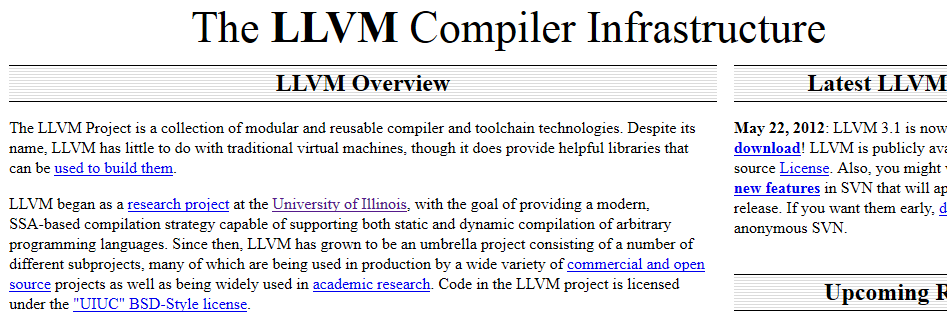 i=0
while (i < 10) {
  a[i] = 7*i+3  i = i + 1 }
Your Project
source codesimplified Java-like
language
Your          
Compiler
i=0LF
while
i=0while(i
<10)
type check
assign
i  0
<
while
i
parser
10
lexer
assign
+
code gen
a[i]
3
*
7
i
21: iload_2 
  22: iconst_2 
  23: iload_1 
  24: imul 
  25: iadd 
  26: iconst_1 
  27: iadd 
  28: istore_2
trees
characters
words
Java Virtual Machine (JVM) Bytecode
javac example
4: iload_1 
  5: bipush 10 
  7: if_icmpge 32 
  10: getstatic #2; //System.out
  13: iload_2 
  14: invokevirtual #3; //println
  17: iload_1 
  18: iconst_1 
  19: iadd 
  20: istore_1 
  21: iload_2 
  22: iconst_2 
  23: iload_1 
  24: imul 
  25: iadd 
  26: iconst_1 
  27: iadd 
  28: istore_2 
  29: goto 4
  32: return
while (i < 10) { 
      System.out.println(j); 
      i = i + 1; 
      j = j + 2*i+1; 
    }
javac Test.java
javap –c Test
Next phase:
emit such bytecode instructions
Guess what each JVM instruction for the highlighted expression does.
Stack Machine: High-Level Machine Code
instruction sequence:
program counter
...
  21: iload_2 
  22: iconst_2 
  23: iload_1 
  24: imul 
  25: iadd 
  26: iconst_1 
  27: iadd 
  28: istore_2 
  29: goto 4
   ...
top of stack
memory:
0
1
2
stack
3
8
Let us step through
Operands are consumed from stackand put back onto stack
instruction sequence:
...
  21: iload_2 
  22: iconst_2 
  23: iload_1 
  24: imul 
  25: iadd 
  26: iconst_1 
  27: iadd 
  28: istore_2 
  29: goto 4
   ...
top of stack
6
8
memory:
0
1
2
stack
3
8
Operands are consumed from stackand put back onto stack
instruction sequence:
...
  21: iload_2 
  22: iconst_2 
  23: iload_1 
  24: imul 
  25: iadd 
  26: iconst_1 
  27: iadd 
  28: istore_2 
  29: goto 4
   ...
top of stack
14
memory:
0
1
2
stack
3
8
Instructions in JVM
Separate for each type, including
integer types (iadd, imul, iload, istore, bipush)
reference types (aload, astore)
Why are they separate?
Memory safety!
Each reference points to a valid allocated object
Conditionals and jumps
Further high-level operations
array operations
object method and field access
Stack Machine Simulator
var code : Array[Instruction]
var pc : Int   // program counter
var local : Array[Int]  // for local variables
var operand : Array[Int]  // operand stack
var top : Int
while (true) step
top
def step = code(pc) match {  case Iadd() =>
    operand(top - 1) = operand(top - 1) +   operand(top)
    top = top - 1  // two consumed, one produced
  case Imul() => 
    operand(top - 1) = operand(top - 1) * operand(top)
    top = top - 1  // two consumed, one produced
6
8
stack
Stack Machine Simulator: Moving Data
case Bipush(c) =>   operand(top + 1) = c   // put given constant 'c' onto stack  top = top + 1
case Iload(n) =>   operand(top + 1) = local(n)  // from memory onto stack
  top = top + 1 
case Istore(n) =>   local(n) = operand(top)  // from stack into memory  top = top - 1  // consumed}if (notJump(code(n)))
  pc = pc + 1   // by default go to next instructions
Actual Java Virtual Machine
JVM Instruction Description from JavaTech book 
Official documentation: http://docs.oracle.com/javase/specs/
http://docs.oracle.com/javase/specs/jvms/se7/html/index.html

Use: javac -g *.java		      to compile
	javap -c -l ClassName       to explore
Example: Twice
class Expr1 {    public static int twice(int x) {
	return x*2;    }}
javac -g Expr1.java;  javap -c -l Expr1
public static int twice(int);
  Code:
   0:   iload_0    // load int from var 0 to top of stack
   1:   iconst_2   // push 2 on top of stack
   2:   imul       // replace two topmost elements with their product
   3:   ireturn    // return top of stack
}
Example: Area
public static int cubeArea(int, int, int);
  Code:
   0:   iload_0
   1:   iload_1
   2:   imul
   3:   iload_1
   4:   iload_2
   5:   imul
   6:   iadd
   7:   iload_0
   8:   iload_2
   9:   imul
   10:  iadd
   11:  iconst_2
   12:  imul
   13:  ireturn
}
class Expr2 {
    public static int cubeArea(int a, int b, int c) {
	return (a*b + b*c + a*c) * 2;
    }
}
javac -g Expr2.java;  javap -c -l Expr2
LocalVariableTable: 
   Start  Length  Slot  Name   Signature
   0      14      0     a       I
   0      14      1     b       I
   0      14      2     c       I
What Instructions Operate on
operands that are part of instruction itself, following their op code (unique number for instruction - iconst)
operand stack - used for computation (iadd)
memory managed by the garbage collector(loading and storing fields)
constant pool - used to store ‘big’ values instead of in instruction stream
e.g. string constants, method and field names
mess!
CAFEBABE
Library to make bytecode generation easy and fun!
Named after magic code appearing in .class fileswhen displayed in hexadecimal:


More on that in the labs!
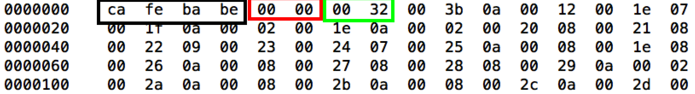